Regnskap – Sånn kan det se ut
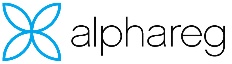 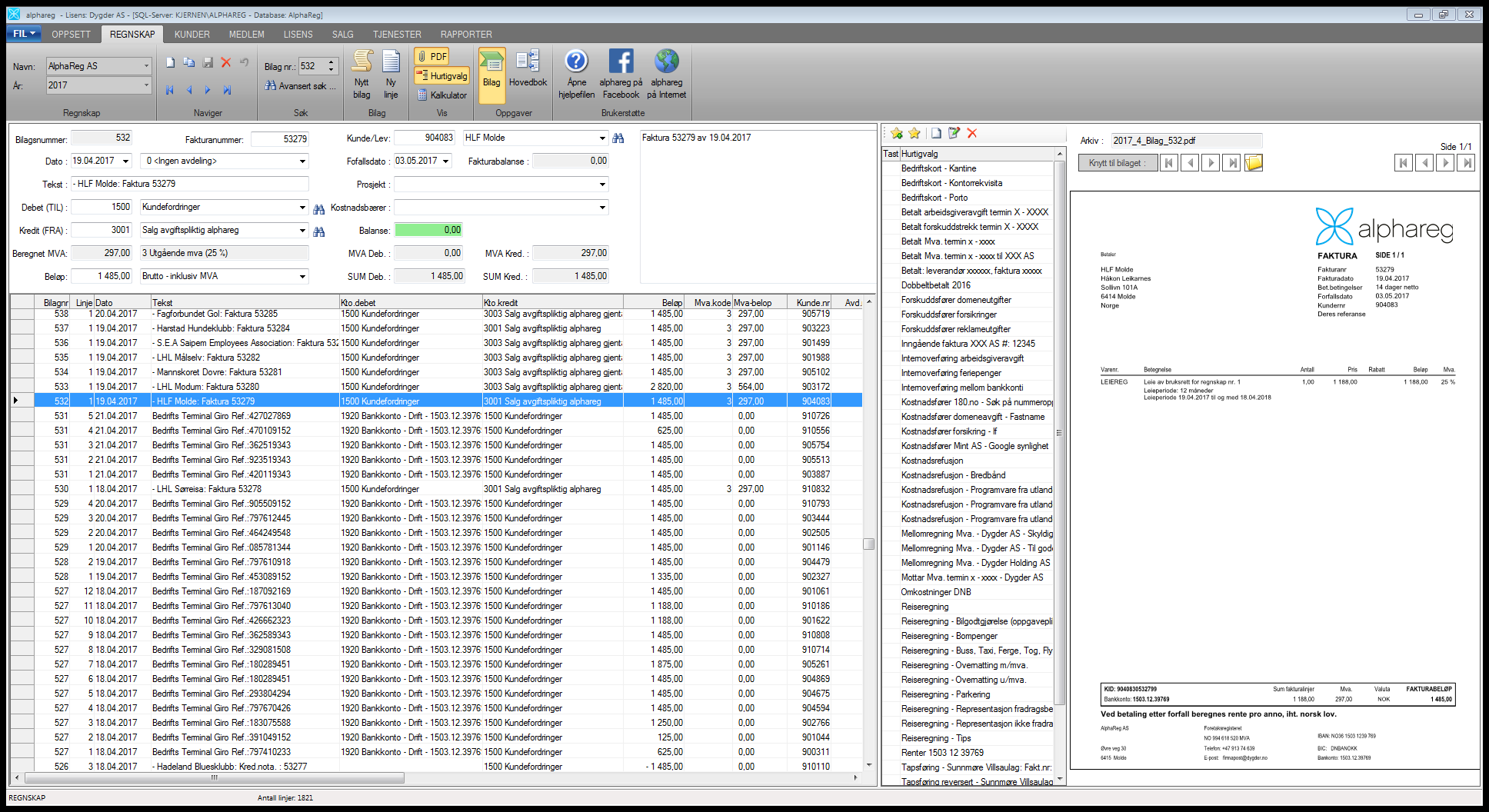 Inkludert:
Avdeling
Reskontro
Prosjekt
Kostnadsbærer
Moms
Hurtigvalg
Bilagsarkiv
Regnskap – Litt mindre avansert
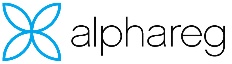 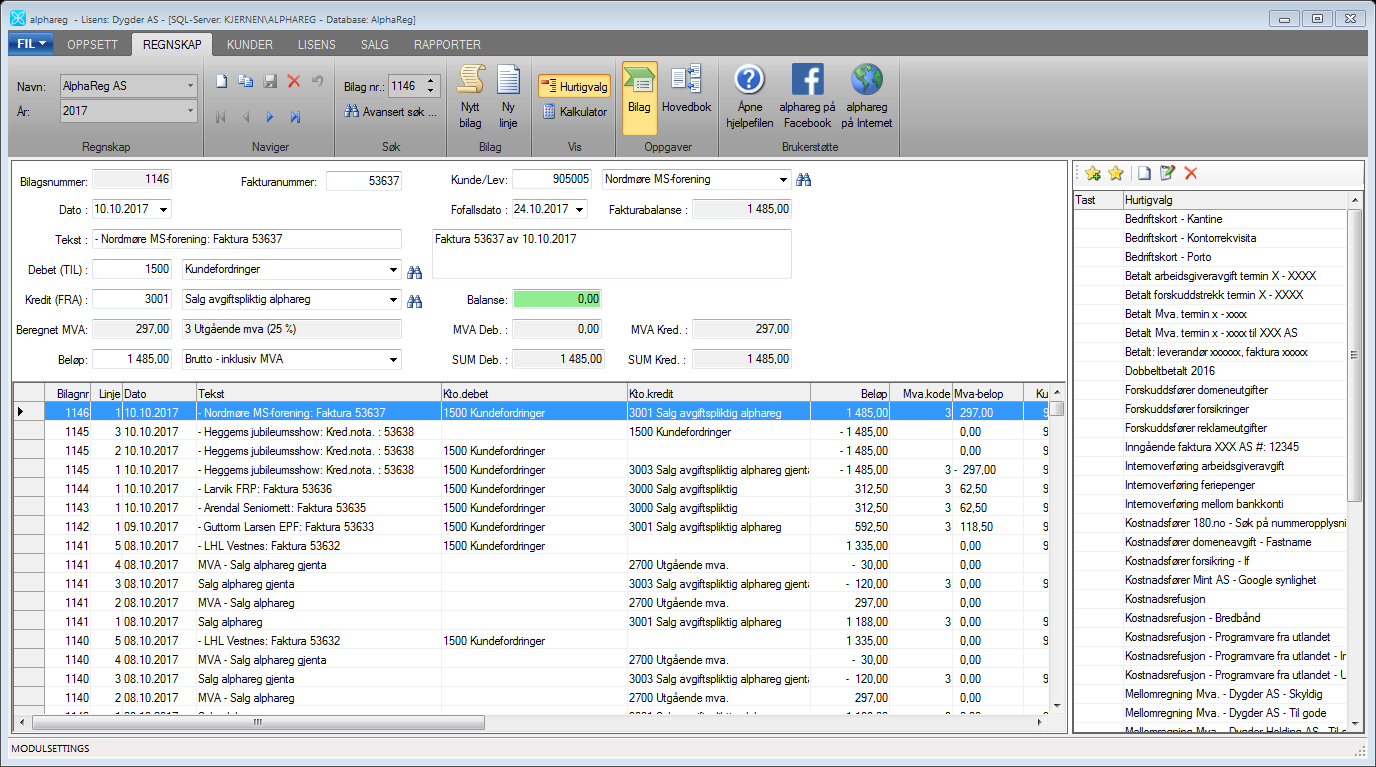 Inkludert:
Reskontro
Moms
Hurtigvalg
Regnskap – Enda mindre avansert
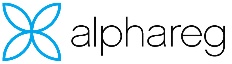 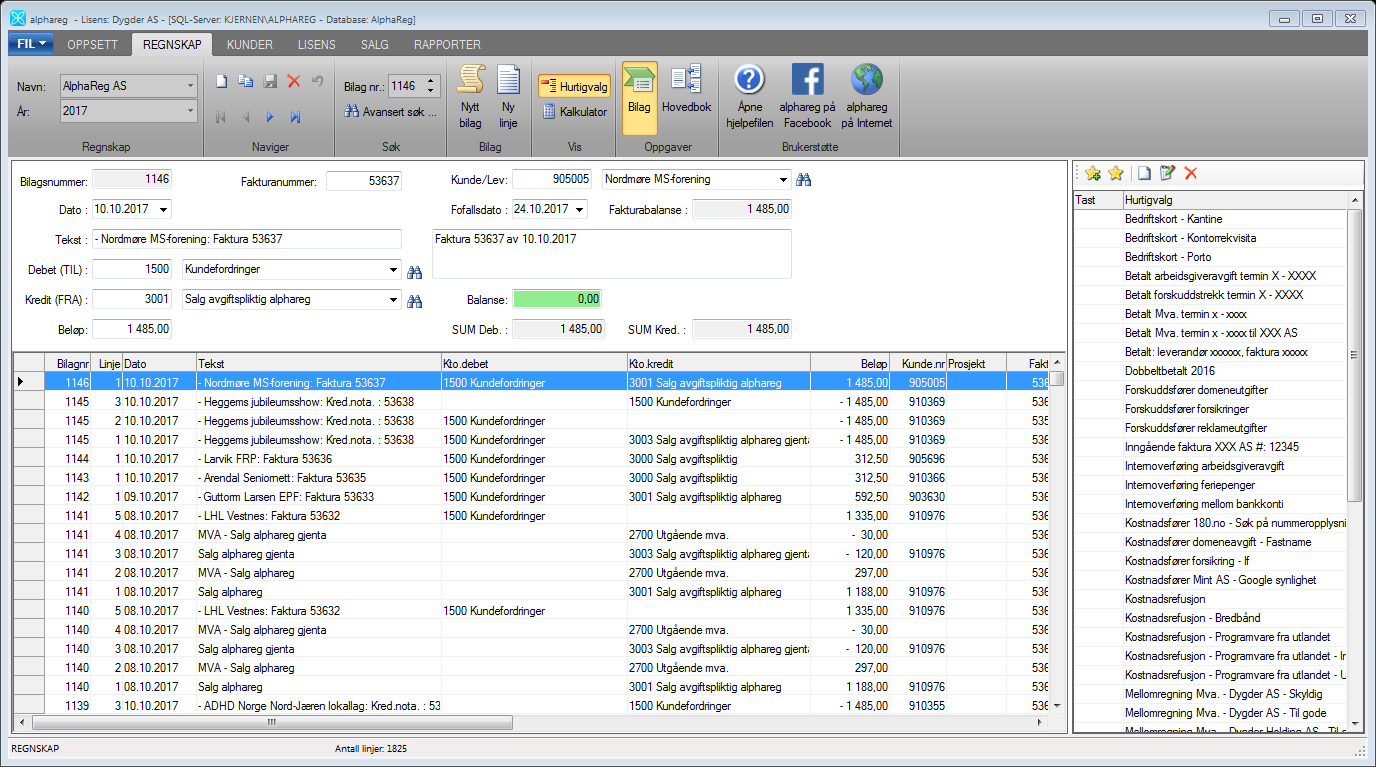 Inkludert:
Reskontro
Hurtigvalg
Regnskap – Enklere kan det ikke bli
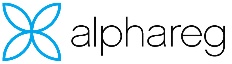 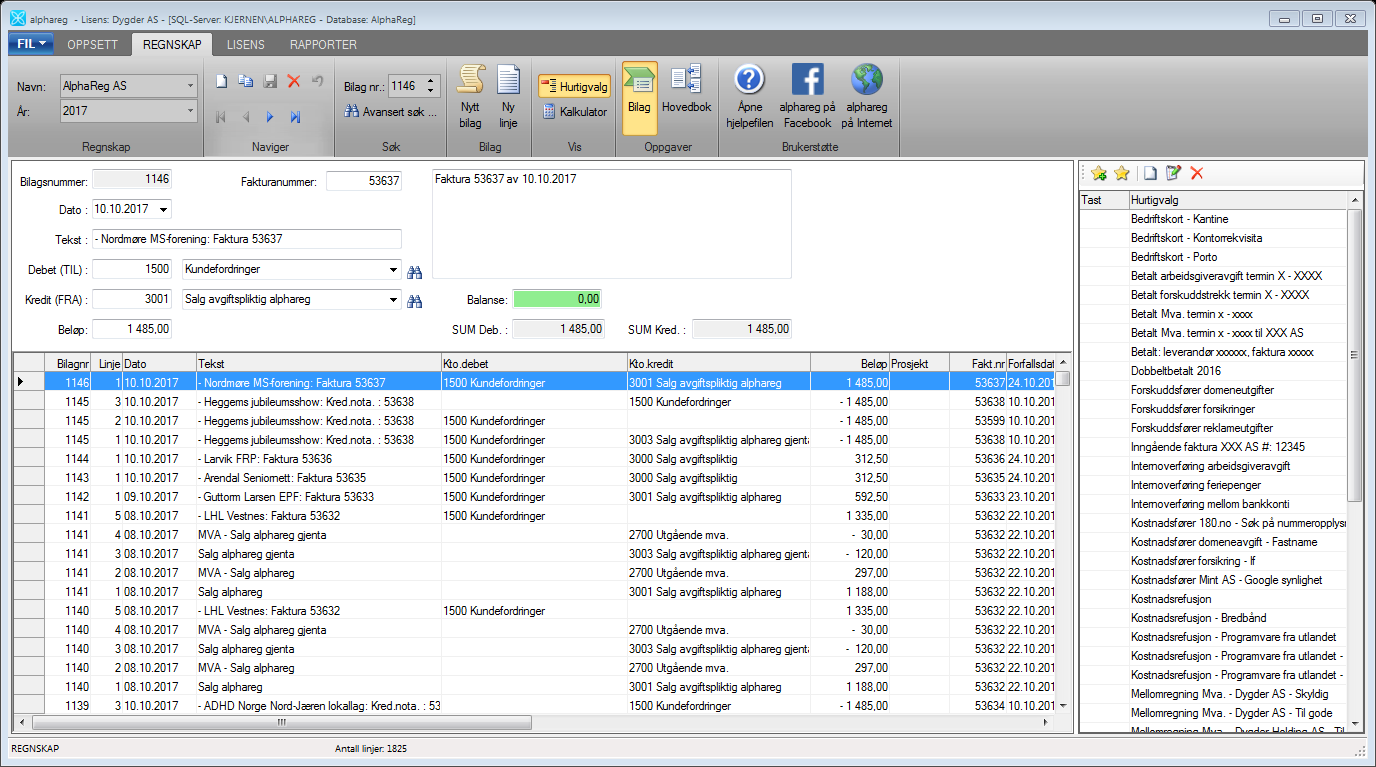 Inkludert:
Hurtigvalg
Hurtigvalg kan slås av og på
Regnskap – Ordinært bilag
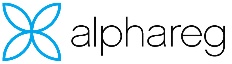 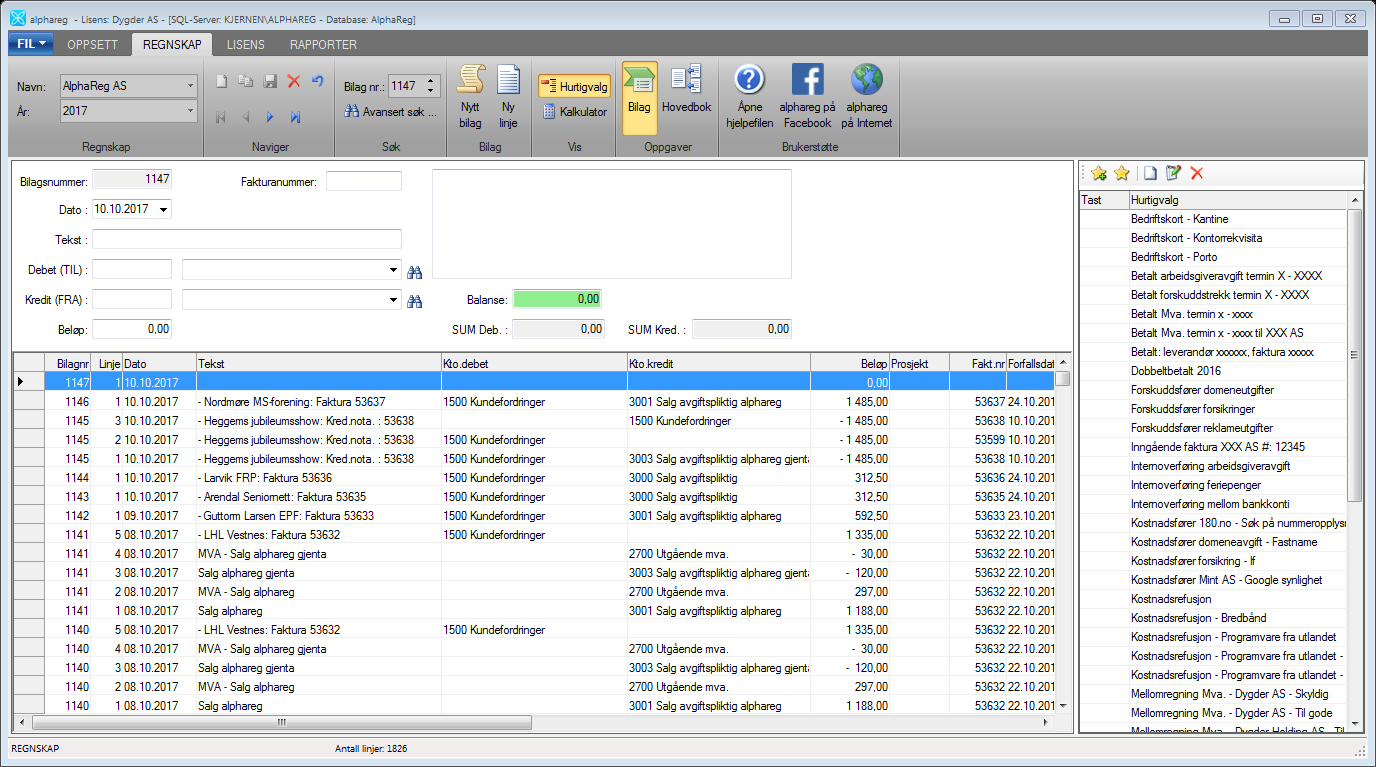 Lag nytt bilag
Velg dato
Fyll inn tekst, debet og kredit konto samt beløp.
Trykk alltid «Enter» etter hvert felt. Neste bilag kommer automatisk opp etter «Enter» på beløpsfelt
Regnskap – Samlebilag – første linje
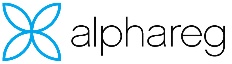 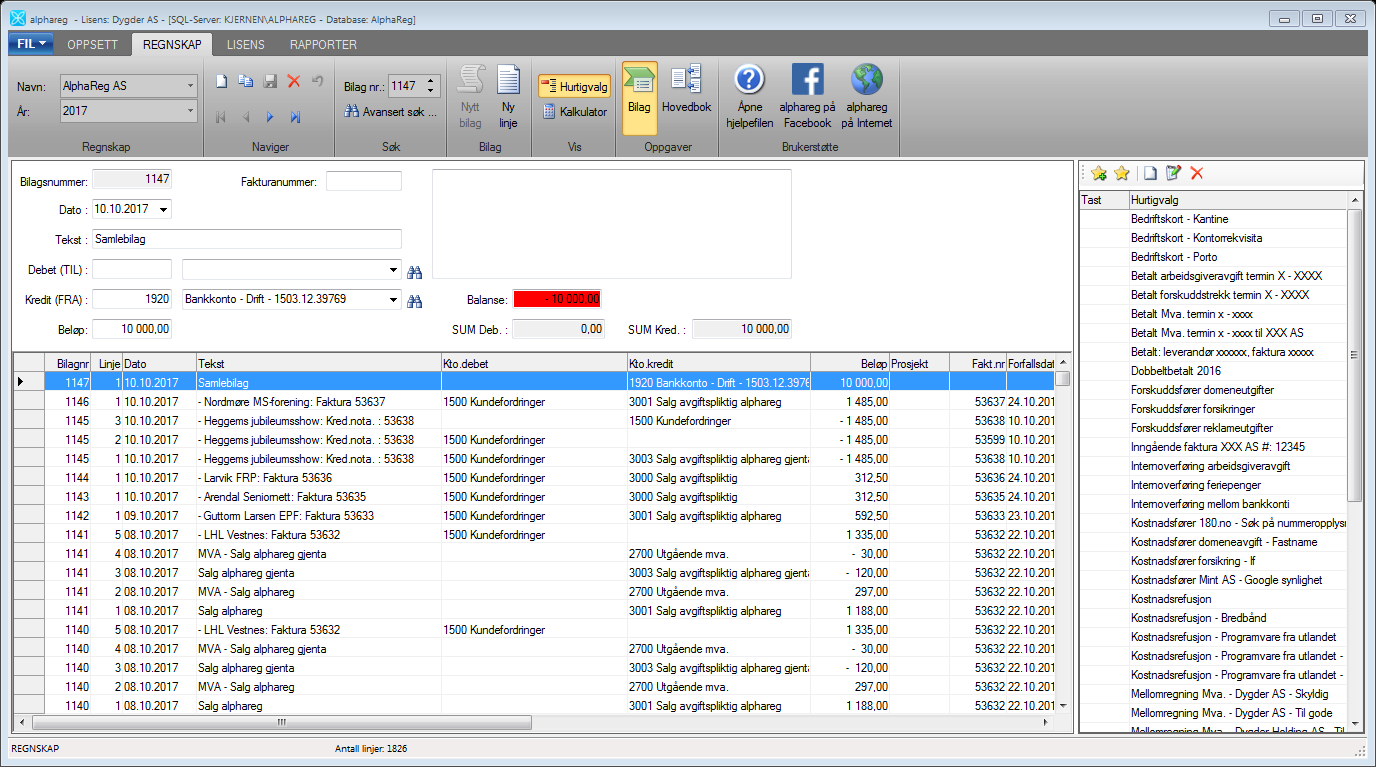 Lag et nytt bilag
Fyll inn tekst og f.eks. kredit konto
Fyll inn beløp og trykk «Enter»
Ny linje kommer automatisk.
Ny linje kan også legges til via knapp
Regnskap – Samlebilag – ny linje
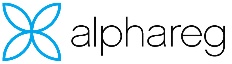 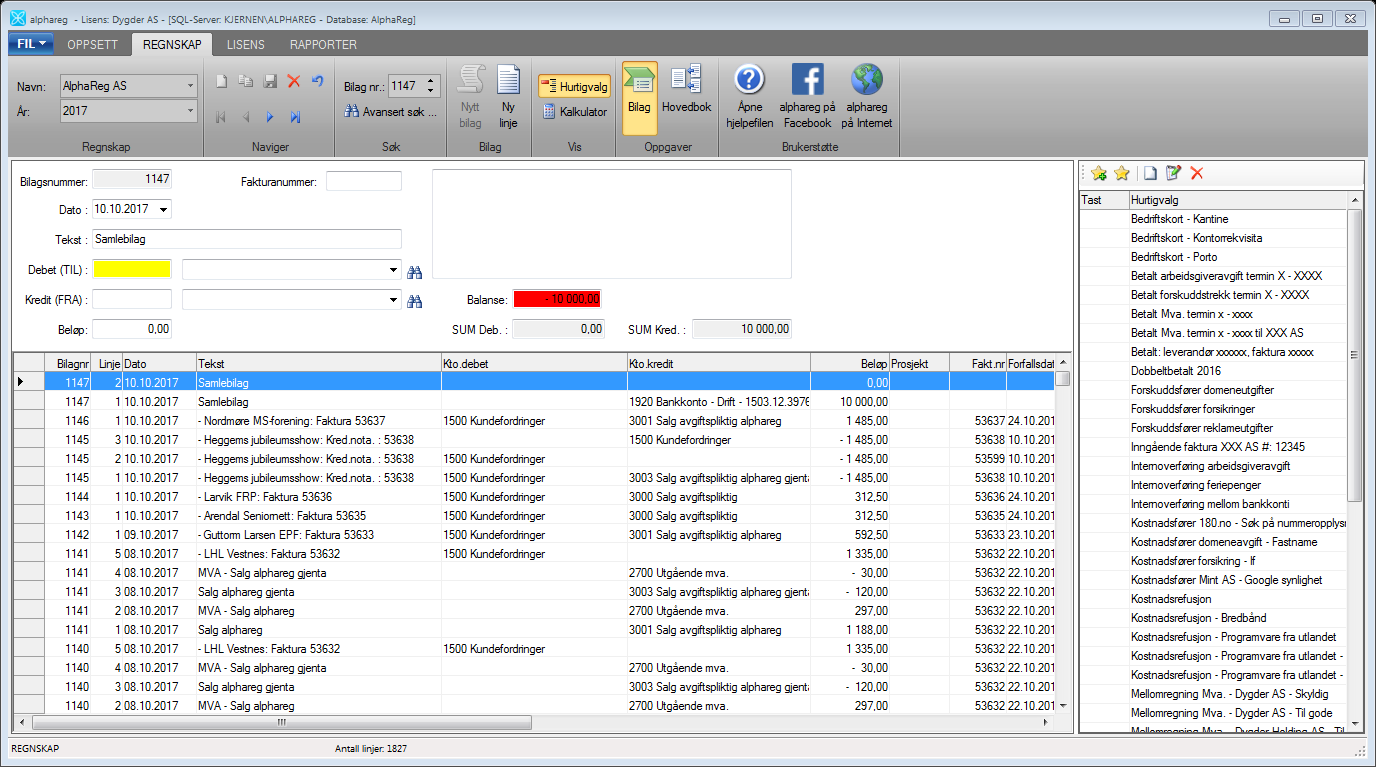 Bilagets neste linje dannes
Forventer at debet konto fylles ut (Gult felt)
Restsaldo på bilaget er rød inntil saldo er null
Regnskap – Søke etter et bilag
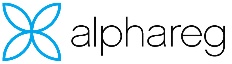 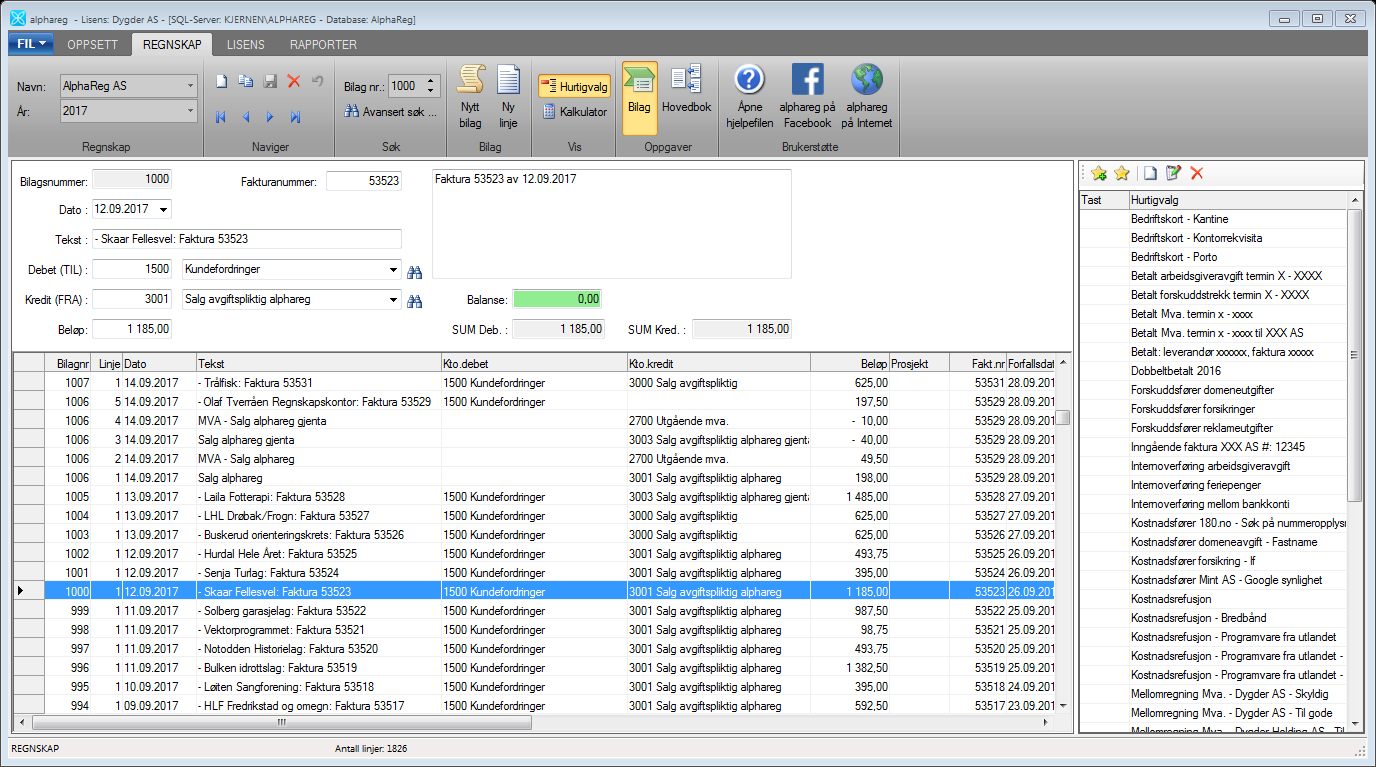 Et bilag finner du ved å bla i listen, søke direkte på bilagsnummer eller ved «Avansert søk»
Regnskap – Søke etter et bilag – avansert søk
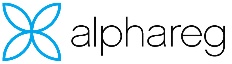 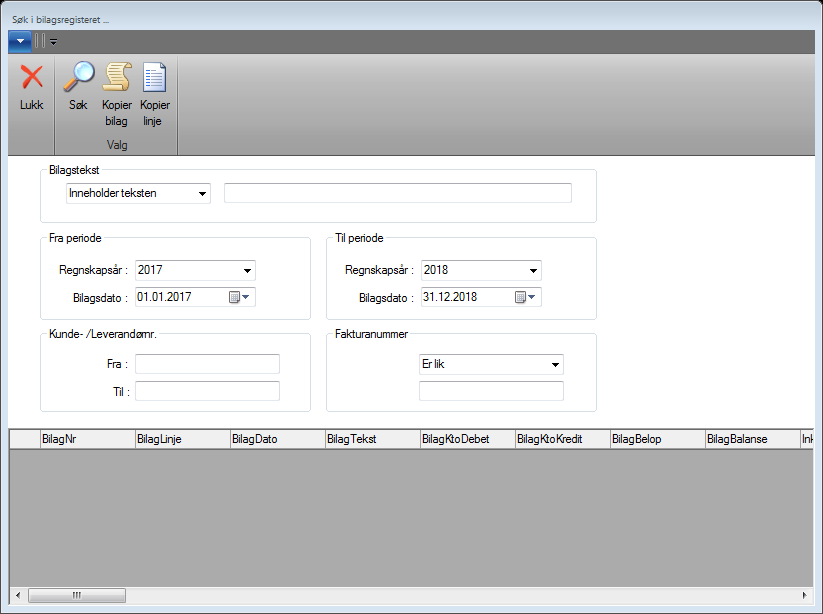 Avansert søk
Du kan søke frem ett eller flere bilag ved å angi diverse søkekriterier.
Her kan du også kopiere bilag eller bilagslinjer etter at du har søkt deg frem til aktuelt bilag.
Regnskap – Endre bilagslinje
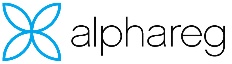 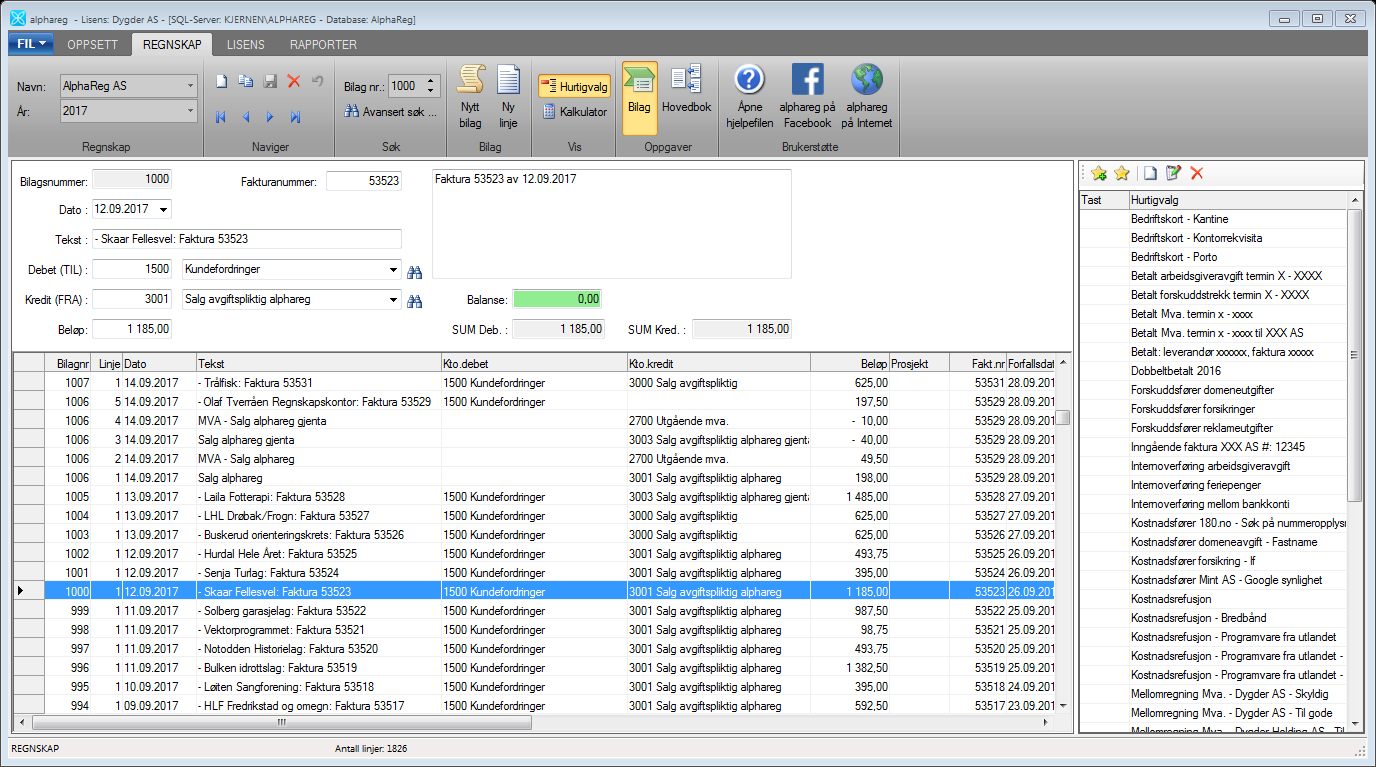 Endre bilag ved å klikke på aktuell linje i listen eller ved å søke direkte etter aktuelt bilag
Avansert søk kan også benyttes
Korriger bilaget
Lagre endringen
Regnskap – Kopier bilagslinje
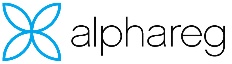 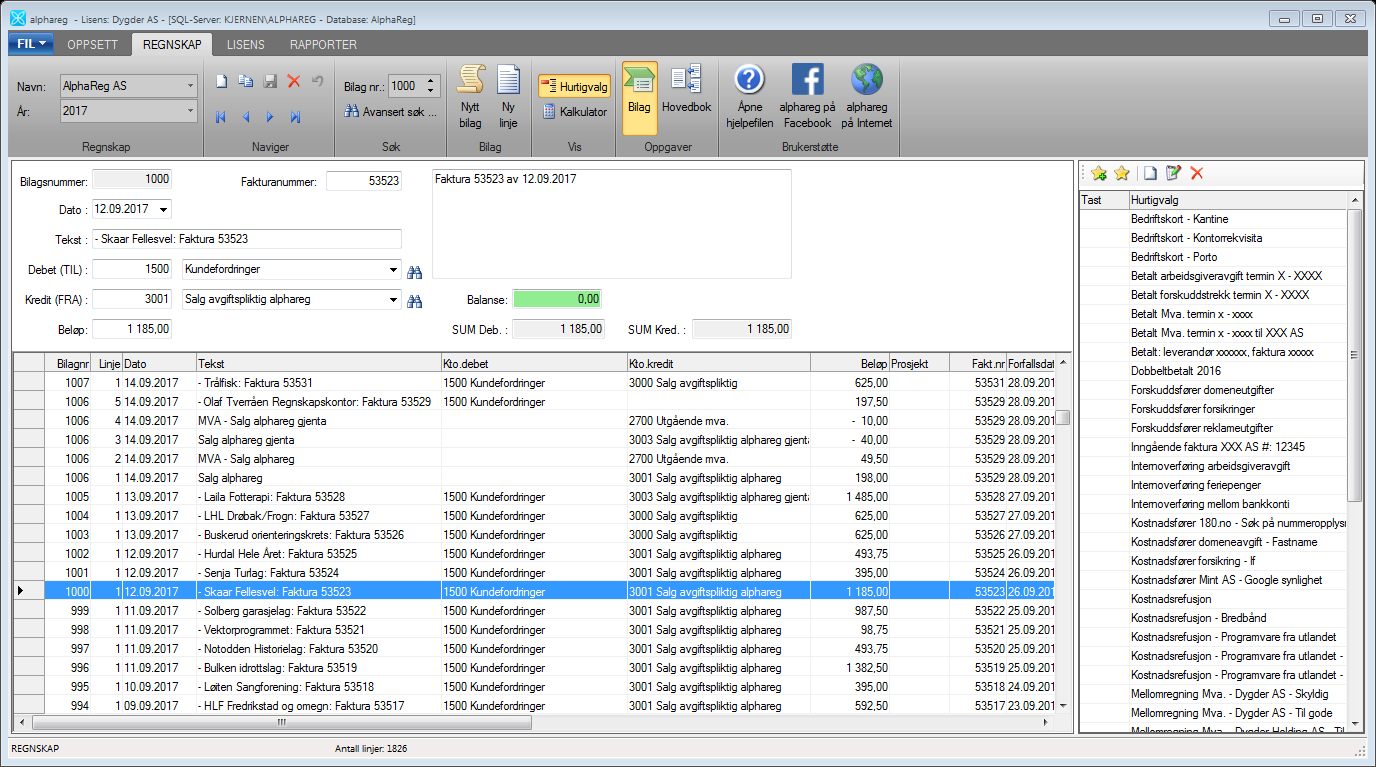 Merk aktuell bilagslinje og trykk Ctrl-C eller bruk knapp
Ved ordinært bilag dannes et nytt bilag identisk med valgte.
Ved samlebilag danne en ny bilagslinje identisk med valgte.
Regnskap – Slett bilagslinje
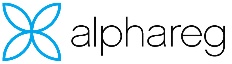 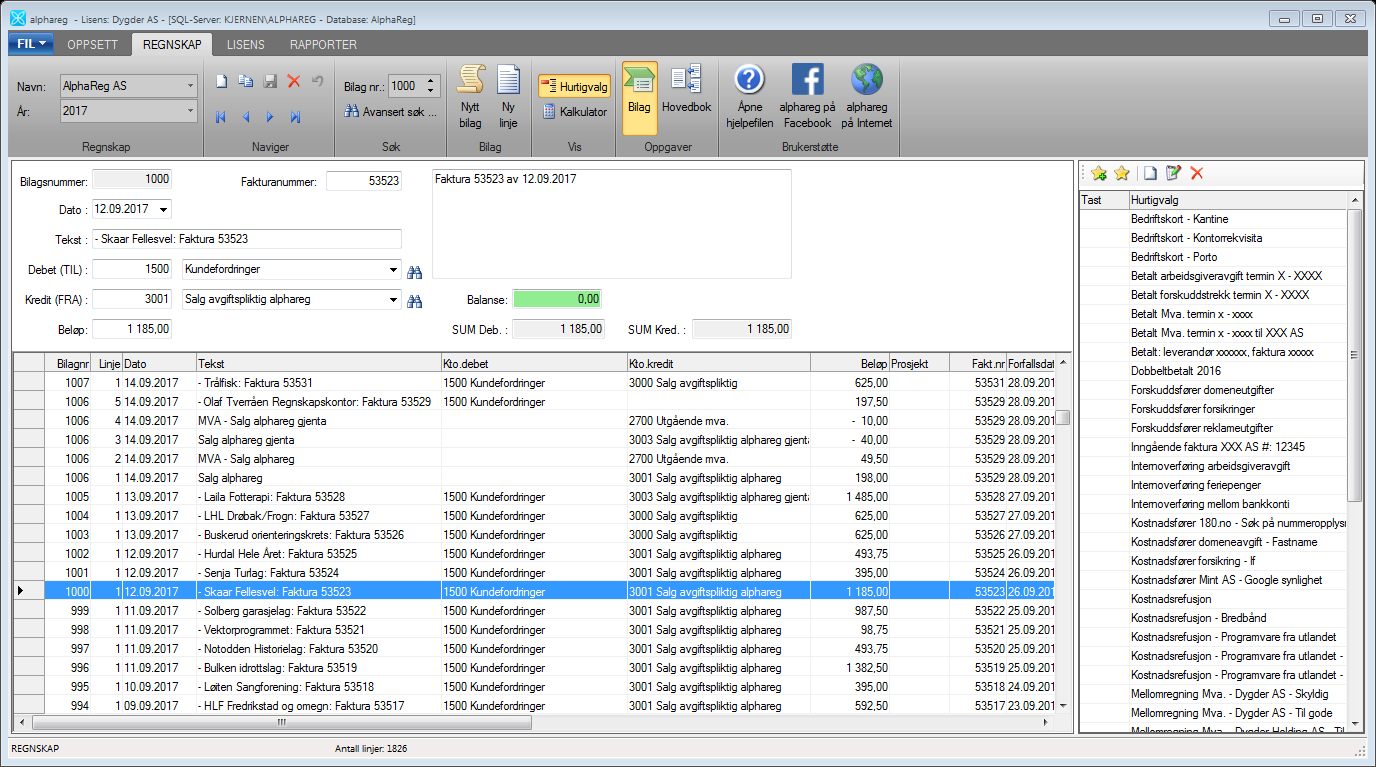 Merk aktuell bilagslinje og trykk Ctrl-X eller bruk knapp
Regnskap – Angre endring av bilagslinje
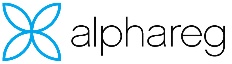 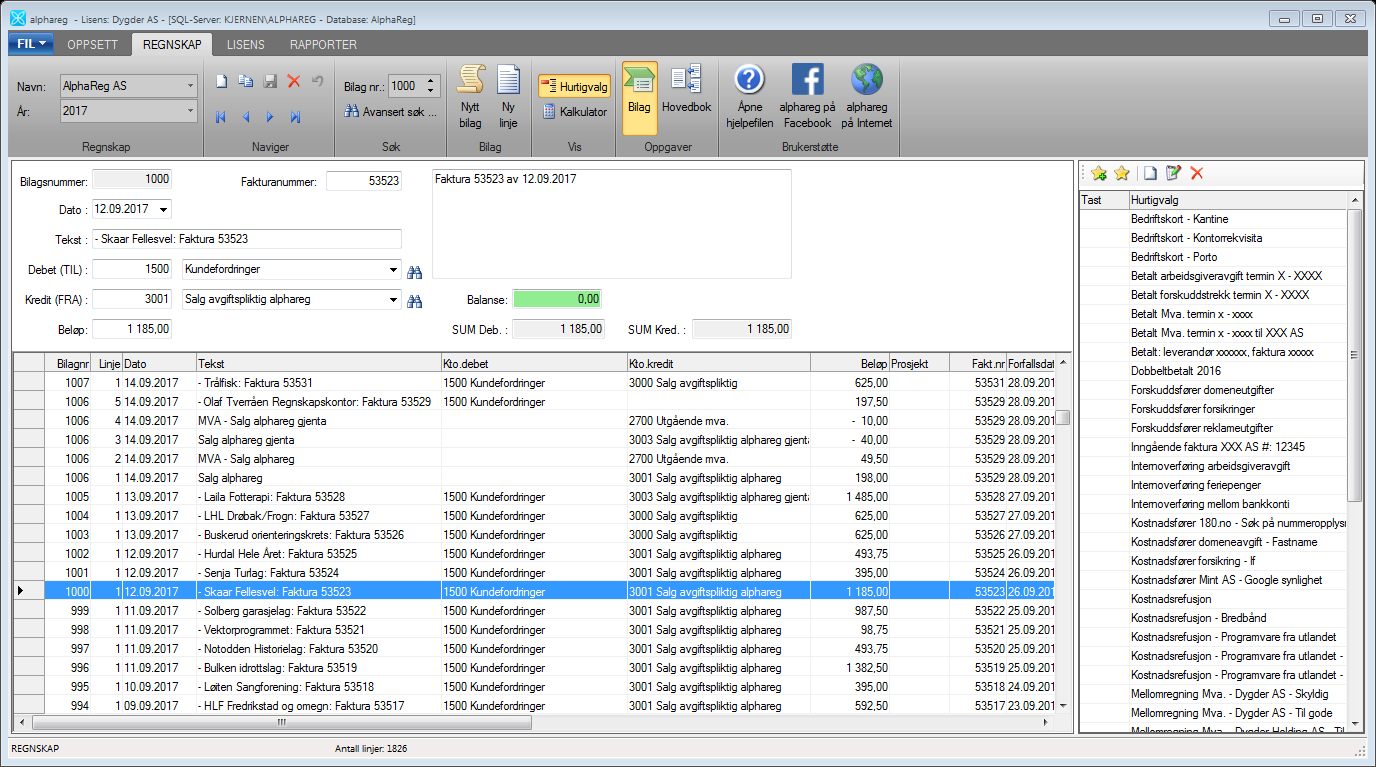 Angrer du på at du har endret f.eks. i tekstfeltet på et bilag, så kan du bruke angre-knappen. Teksten settes da tilbake til opprinnelig verdi. Dette må gjøres før du lagrer endringen. Du kan også bruke
                                          hurtigvalget «Esc».
Regnskap – Vise et bilags kontering i Hovedboken
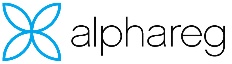 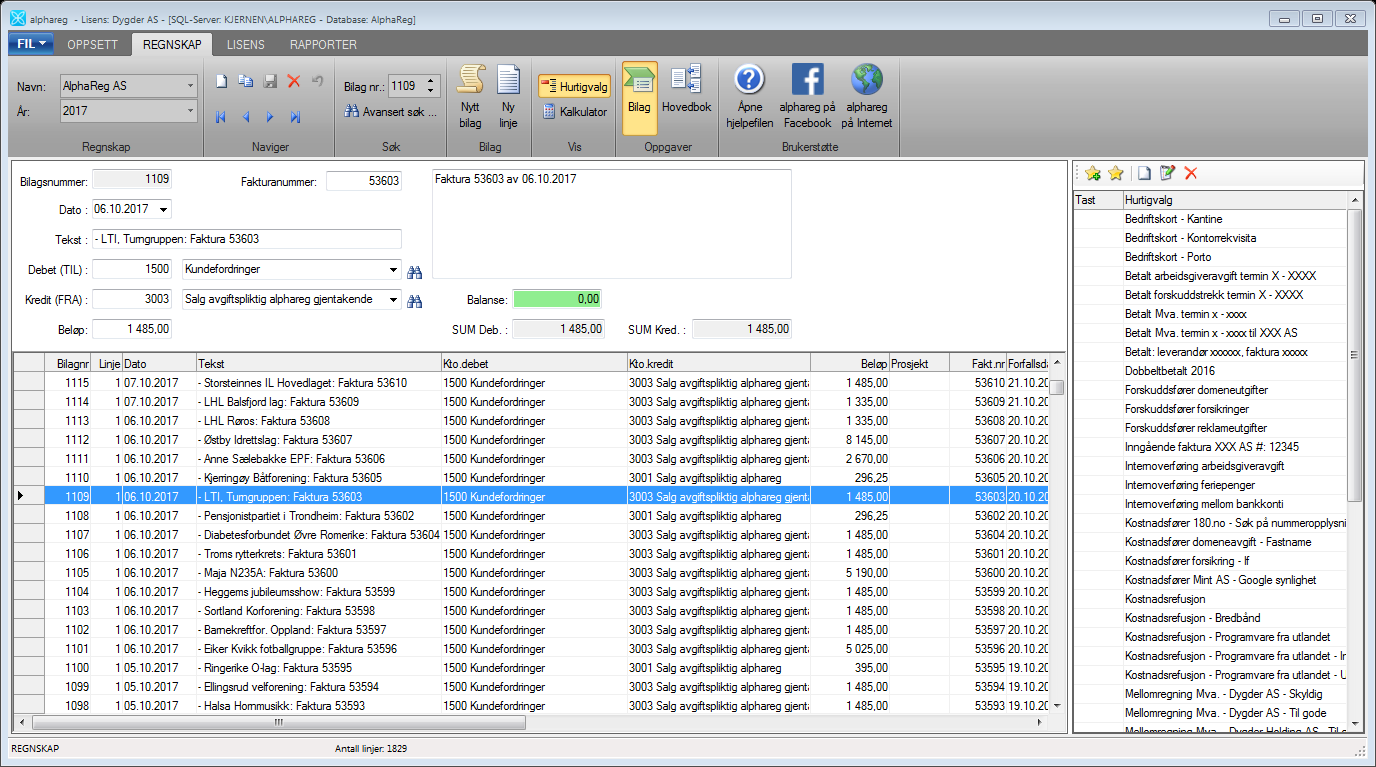 Du kan skifte mellom bilagsregistrering og visning av bilagets kontering i hovedboken ved disse to knappene.
Regnskap – Vise et bilags kontering i Hovedboken
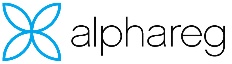 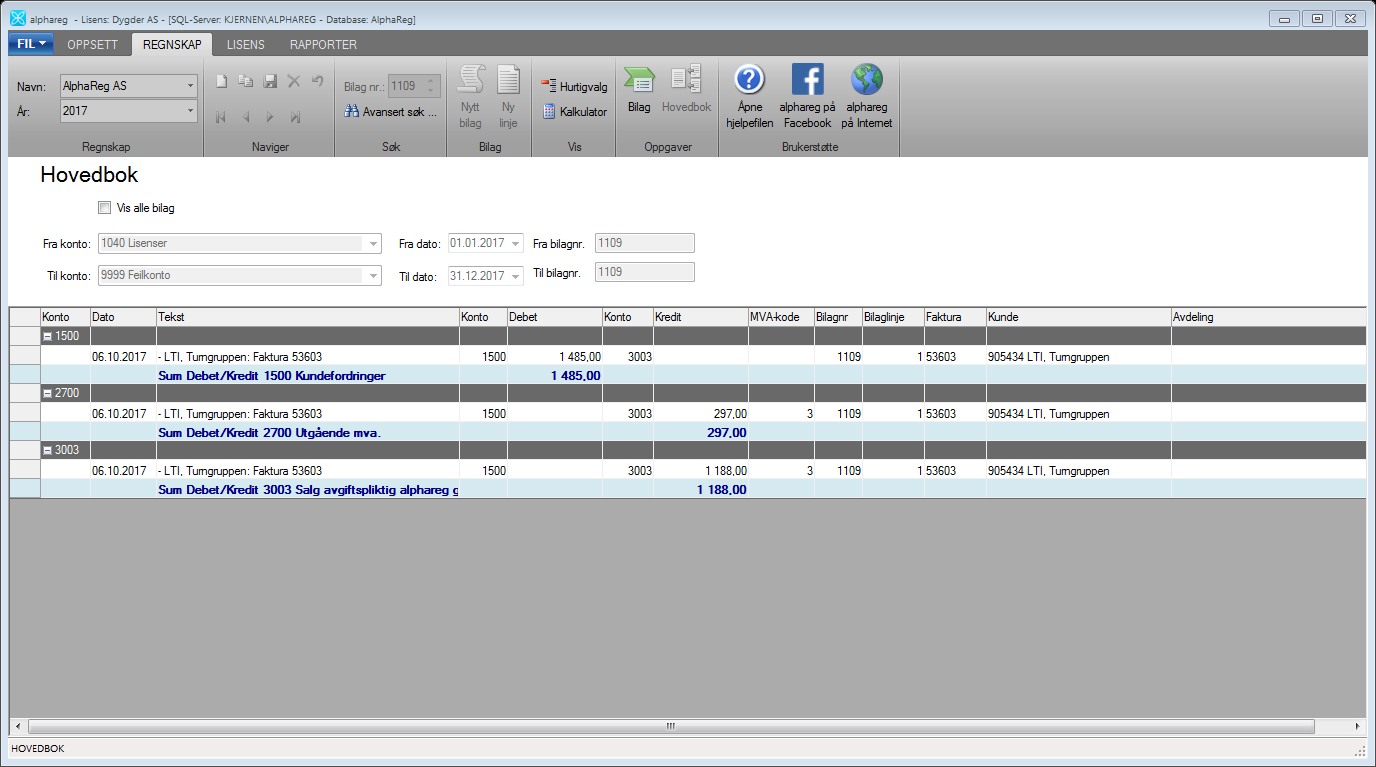 Etter å ha valgt «Hovedbok» kommer et bilde som viser deg konteringen i hovedbok.
     I dette tilfelle viser det et bilag i form av en
     faktura m/mva. ført mot kundereskontro
Regnskap – Reskontro – hurtigregistrere betaling
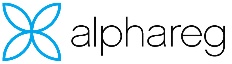 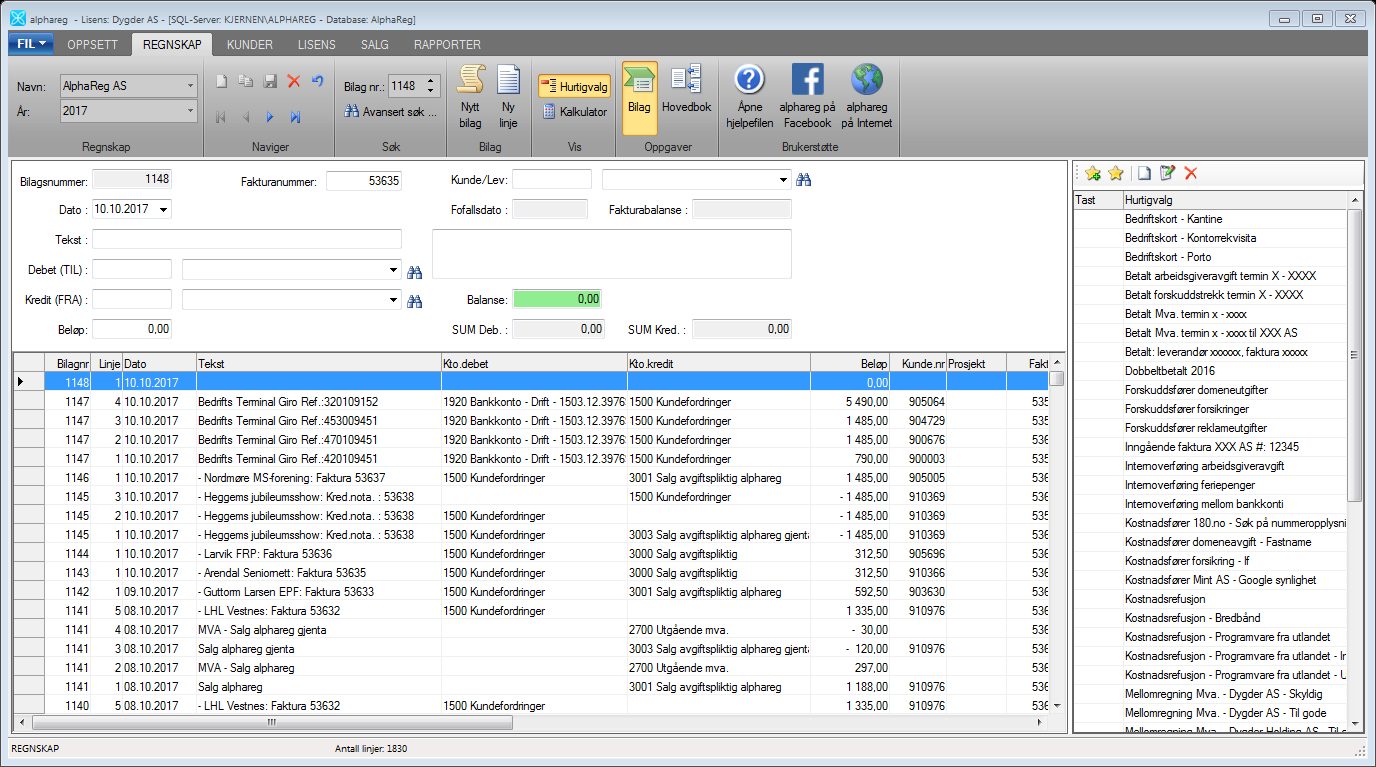 Lag nytt bilag
Fyll inn fakturanummer
Trykk «Enter»
Regnskap – Reskontro – hurtigregistrere betaling
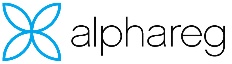 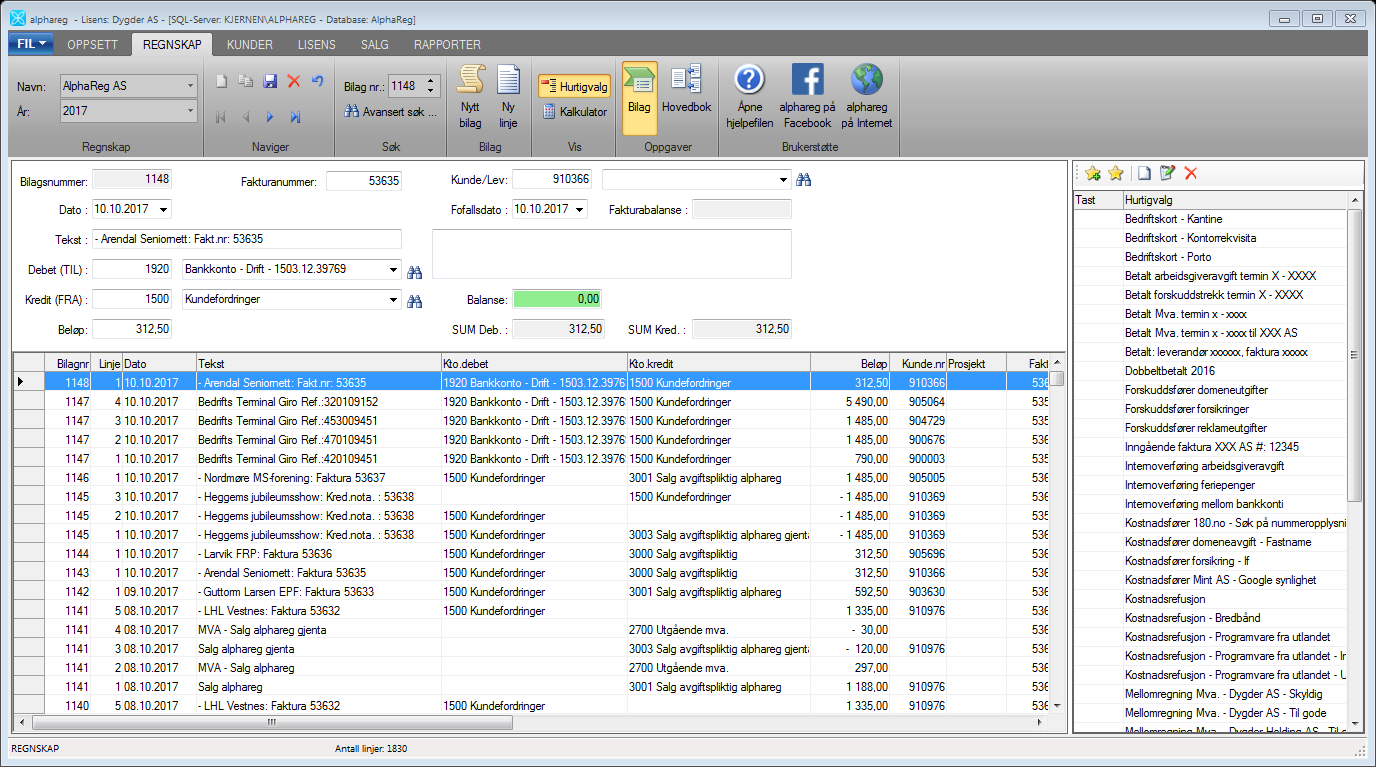 Når fakturanummer finnes så dukker et ferdig utfylt betalingsbilag opp.
Trykk lagre.
Gjelder både kunde- og  leverandørfaktura
Regnskap – Hurtigvalg – lage et nytt
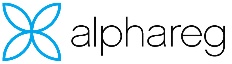 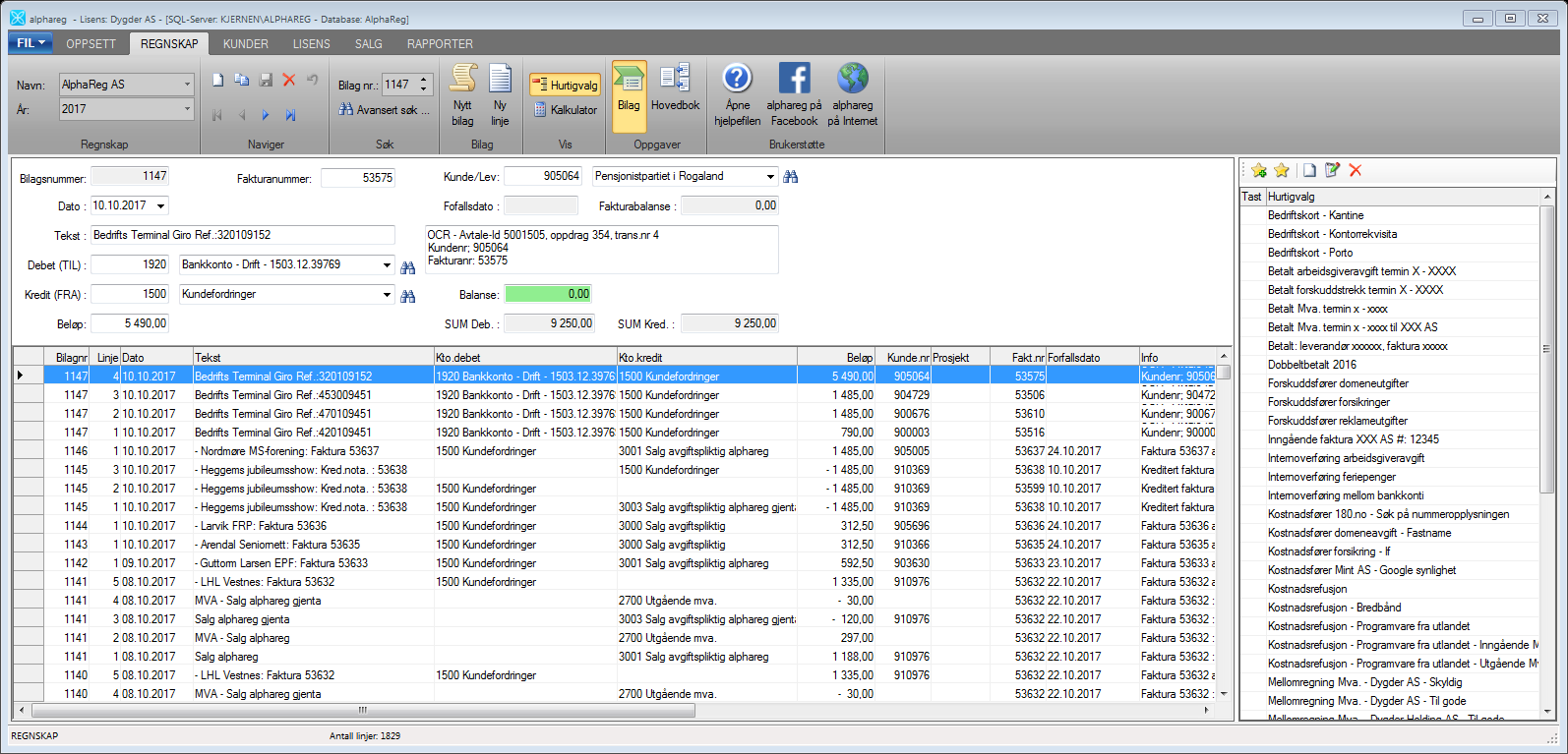 Velg et bilag som du ønsker å lage et hurtigvalg ut fra.
Klikk på knappen «Lag nytt hurtigvalg fra aktiv bilagslinje»
En dialog for å danne hurtigvalg kommer fram. Juster og lagre.
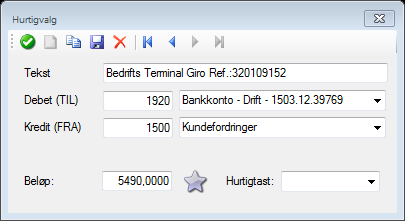 Regnskap – Hurtigvalg – bruke
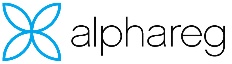 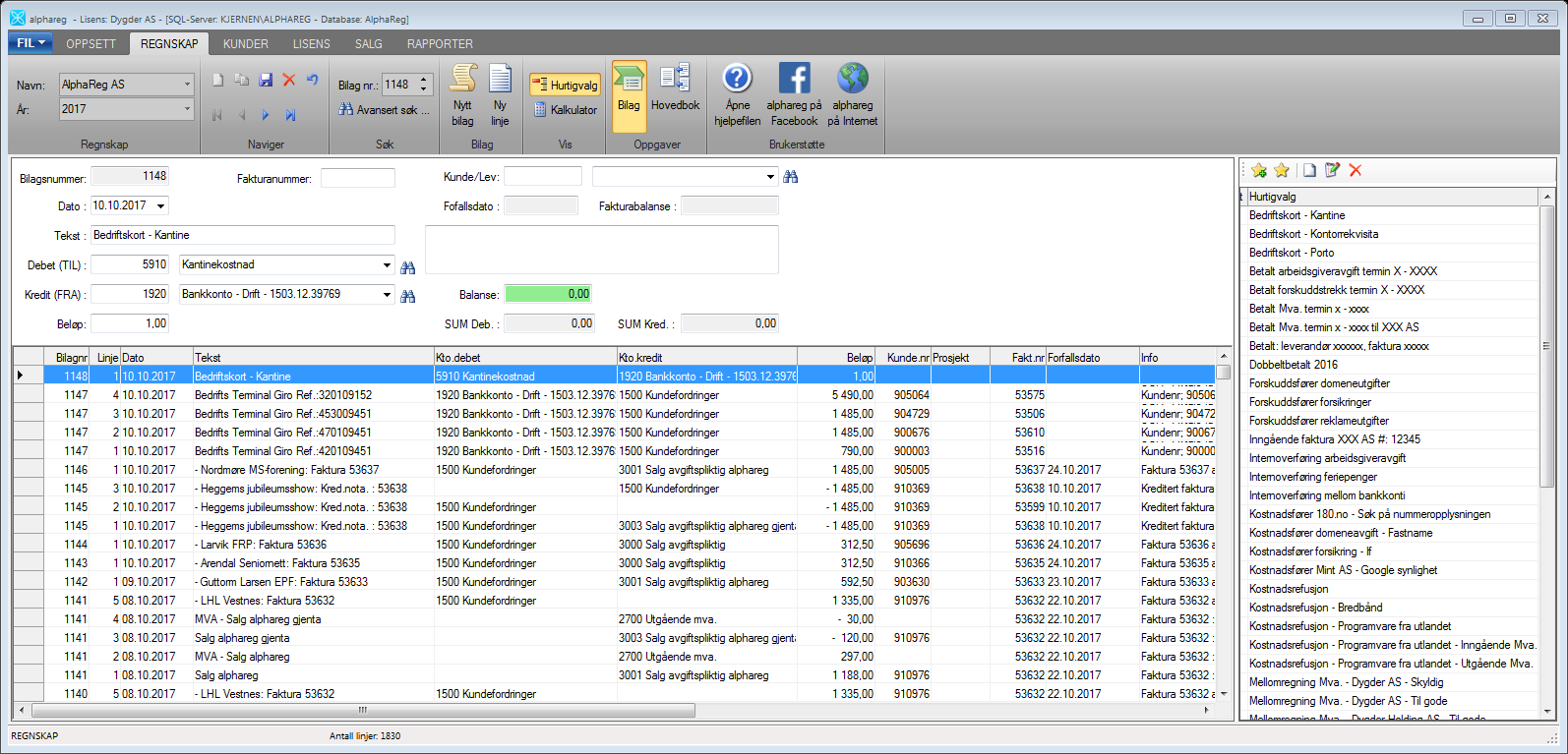 Lag nytt bilag
Klikk på hurtigvalg
Bilaget fylles ut automatisk
Juster beløp etc. og lagre
Regnskap – Bilagsarkiv – bruke
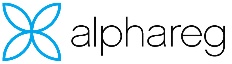 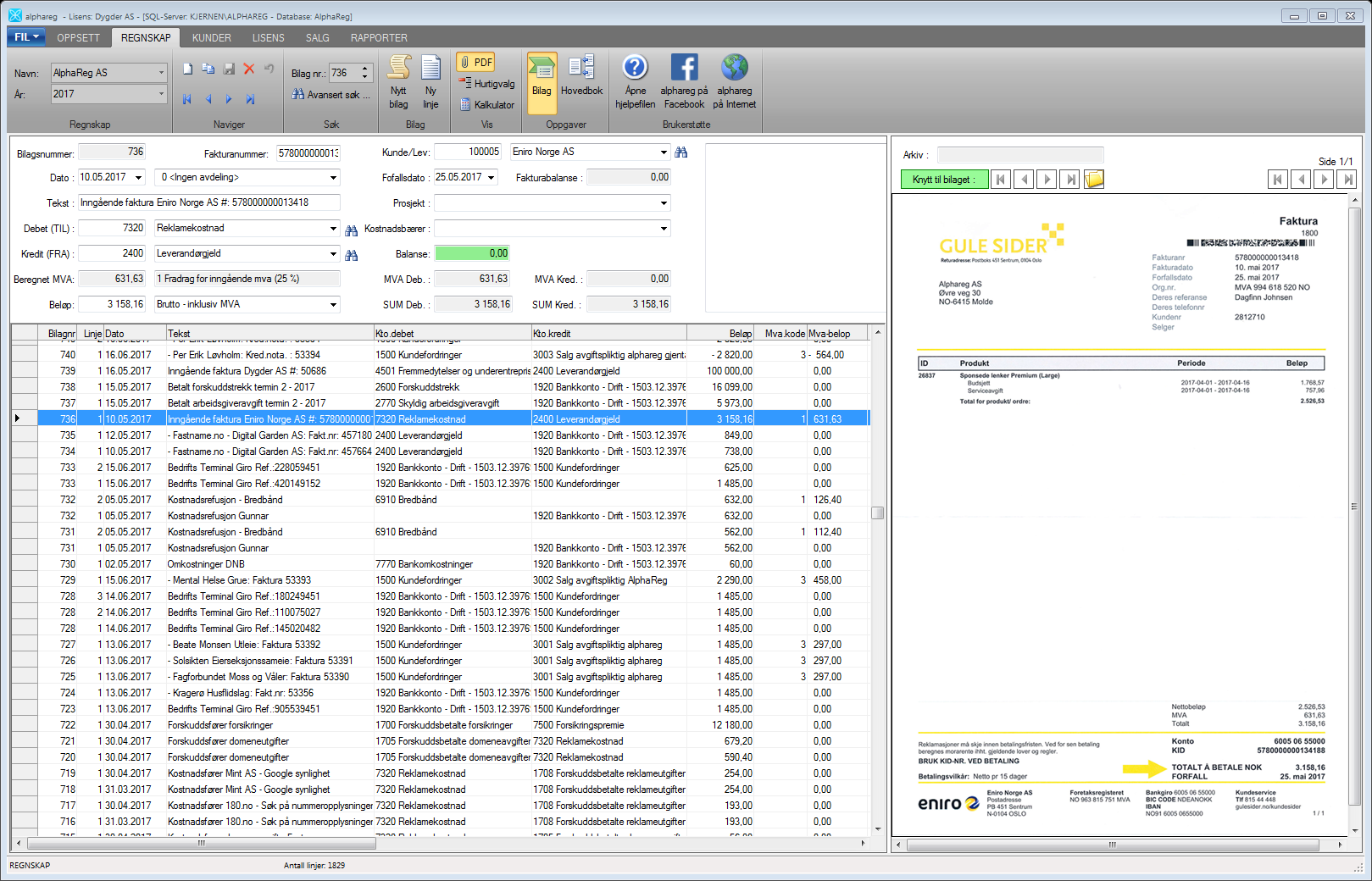 Lagre alle skannede bilag som PDF i mappen Innboks i bilagsarkivet.
Hent opp bilaget som skal tilknyttes en PDF.
Finn aktuell PDF i arkivet
Velg «Knytt til bilaget. PDF flyttes nå til mappen «Arkiv» i bilagsarkivet 
Bilaget vil nå alltid vise den aktuelle tilknyttede PDF-filen
Visning av bilagsarkiv kan slås av og på via knapp.
Regnskap – Importere bankfil
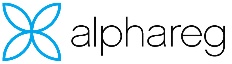 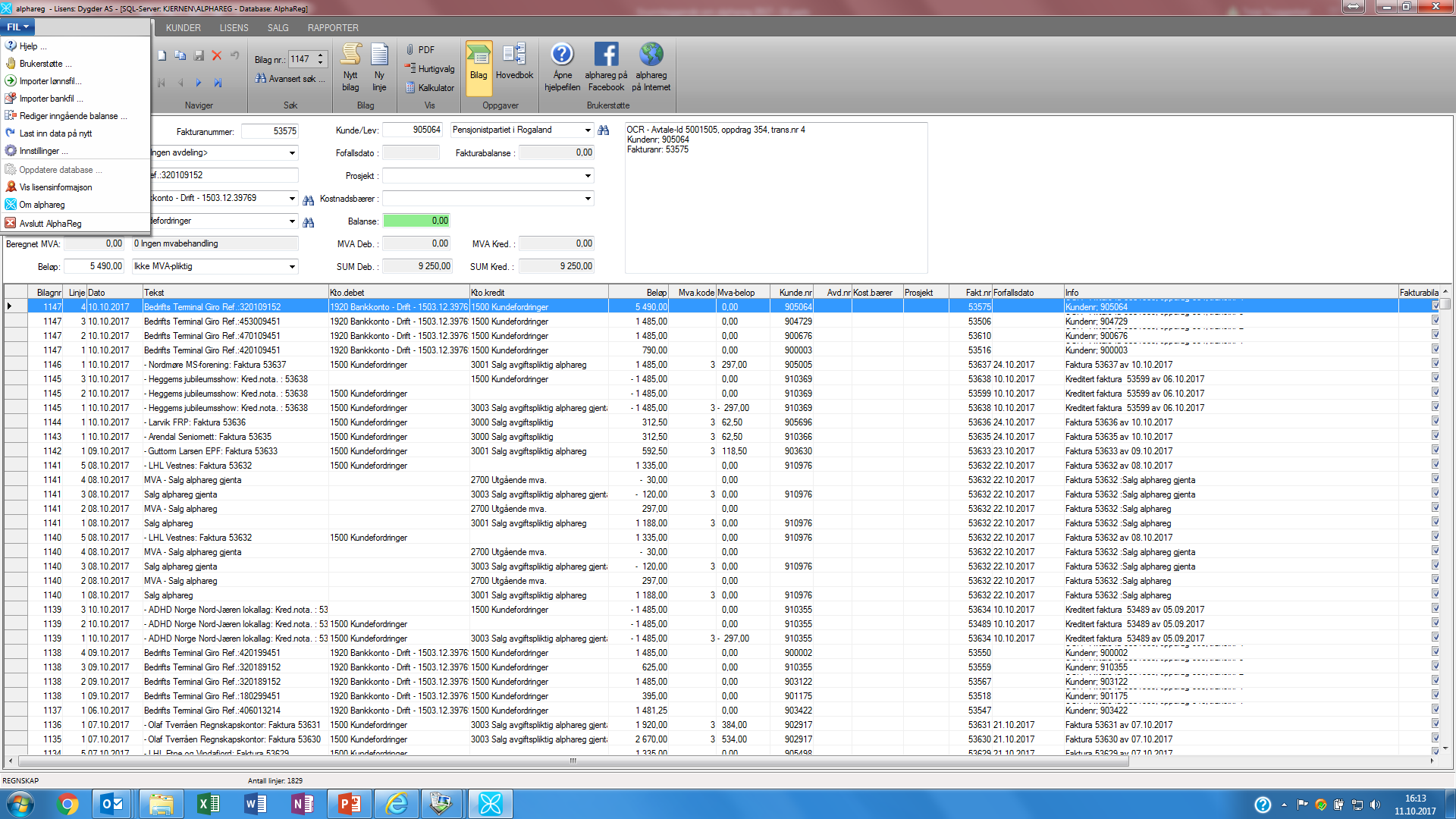 Stå på «Regnskap»
Velg «Fil» og «Importer bankfil»
En dialog dukker opp
Hent opp fil
Importer
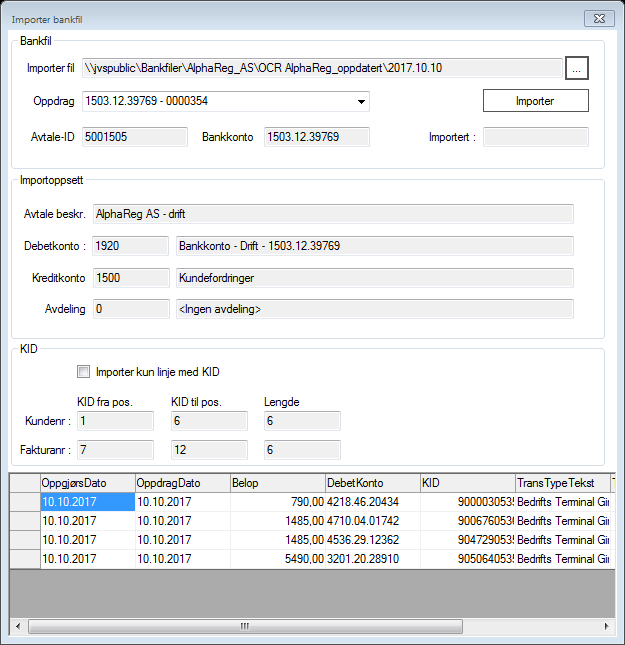